Diversity of dendritic tree, functional consequences
“Dendrites are the remarkably beautiful tree-like structures that emerge from the cell body, or soma of a neuron.”Michael Häusser:synaptic function: Dendritic democracy; 2001
Dendrites
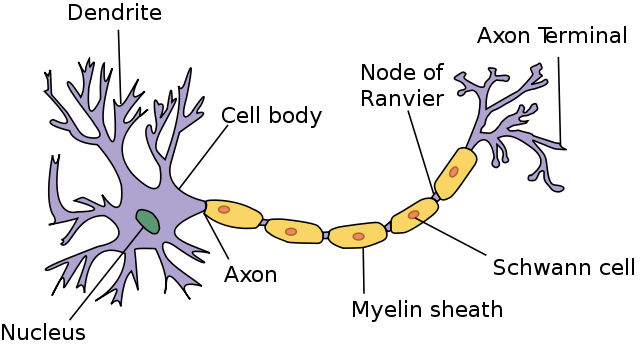 Size: µm -> mm
Receivers of impulse
Voltage-gated ion channels
Dendritic arborization
[Speaker Notes: Excitatory impulseK+; Na+; Ca2+Dendritic arborization: multistep process of neuron branches forming]
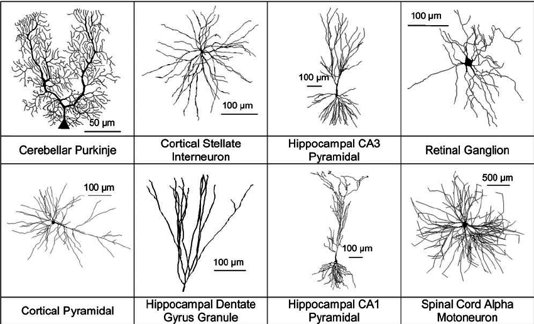 Diversity of dendritic tree
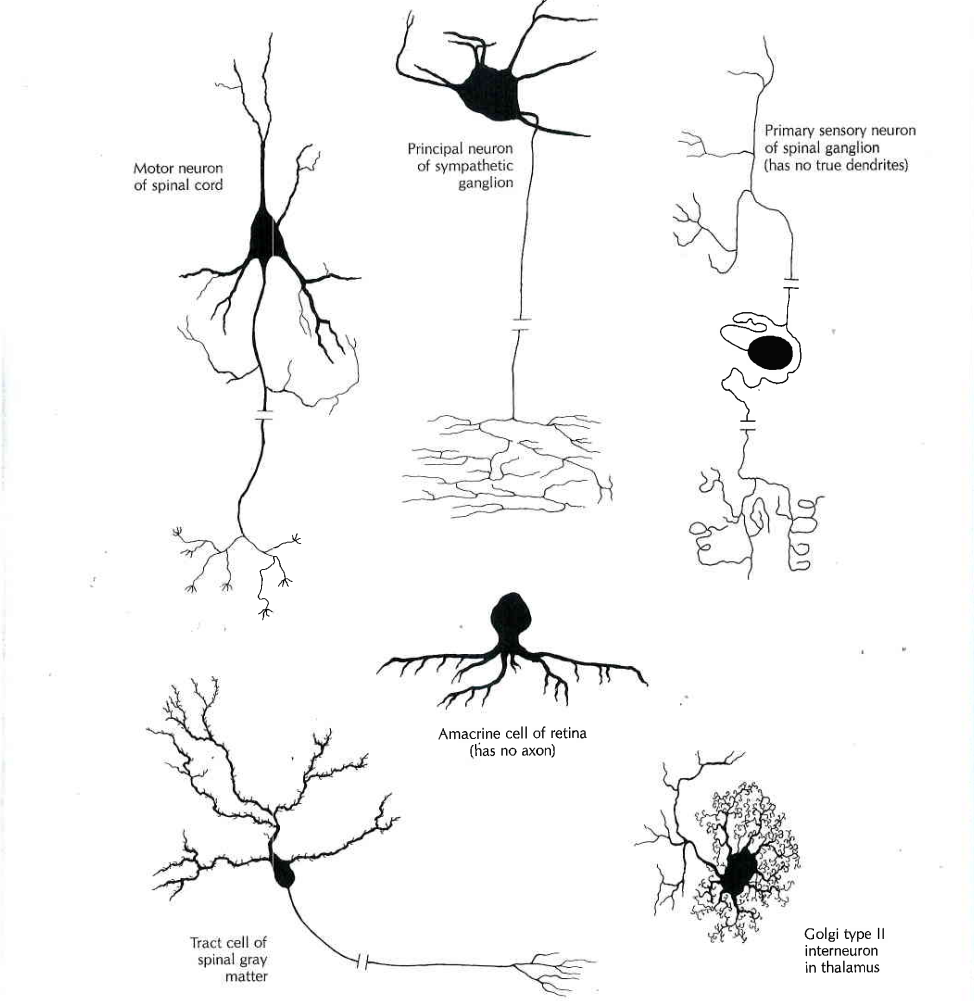 Different neuron classes have different looks → key difference is the dendritic arbor
Functional consequences
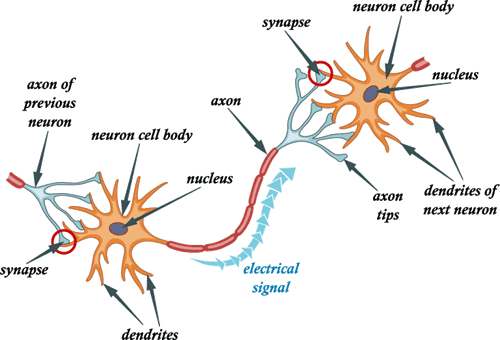 Structure affects the way it works
Always changes, even at adulthood (neuroplasticity)
→ learning, communication, signal processing
Malformation → depression, schizophrenia
Example:Pyramidal Neuron
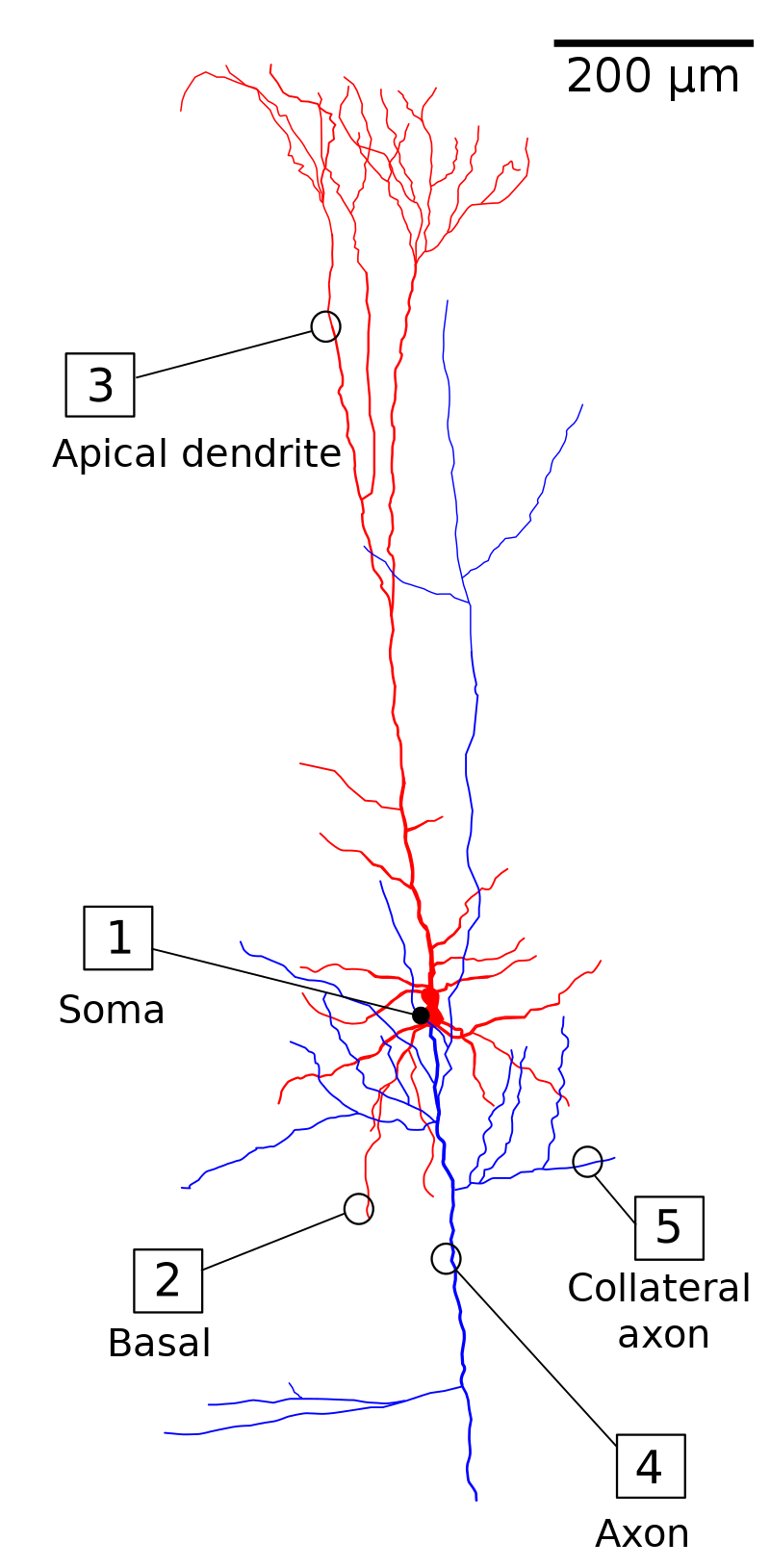 Multipolar Neuron
In the brain, cerebral cortex, mostly in mammals
Multiple types of dendrites(Basal, Apical, spines)